Francouzský materialismus I
Kritika náboženství
Spojení hmoty a pohybu
Deismus  Ateismus
Determinismus


Francois Maria Arouet Voltaire - kritika teleologického vysvětlování přírody, Candide
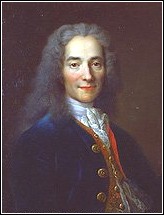 1694–1778
Gnoseologické vlivy
John Locke
Primární kvality – rozlehlost, tvar, tuhost, pohyb a číslo = reálné	
Sekundární kvality – barva, zvuk, chuť, pach, teplo = nikoli vlastnosti věcí, ale důsledky jejich působení na naše smysly
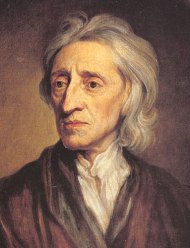 1632–1704
Gnoseologické vlivy
George Berkley
I primární kvality jsou sekundární – vše je subjektivní představou -> EEP
Princip ontologické úspornosti – hmota je zbytečná, protože nedokáže přidat nic navíc k tomu, co je nám dáno jako vlastnosti našimi smysly.
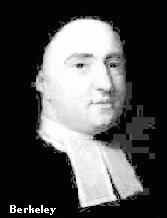 1658–1753
Gnoseologické vlivy
David Hume
Kritika kauzality a substance
 imprese (vjemy) a ideje (představy) – kombinace idejí  asociativní vyvolávání představ = sdružování představ – tři typy sdružování (na základě podobnosti)
časová 
prostorová 
blízkost poměr příčiny a účinku 
Vztahy idejí nejsou totéž co faktické okolnosti. Kauzalitu nelze nahlédnout a priori
Post hoc, ergo propter hoc
Smyslové vnímání má vždy jen časový sled, nikoli kauzální souvislost.
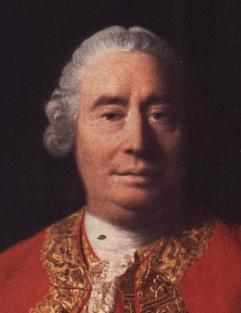 1711–1776
Francouzský materialismus II
Zájem o člověka a společnost (ontologie a přírodní věda nástrojem) – vylepšování 

Materialismus
Mechanistický (deterministický model fyziky)
Vitalistický (samoorganizace hmoty)
Encyklopedisté
(Encyclopédie française). Francouzská encyklopedie vychází od r. 1750 bez jednotného zaměření. Podílejí se na ní zejména 
Diderot 
d’Alembert 
La Mettrie 
Holbach
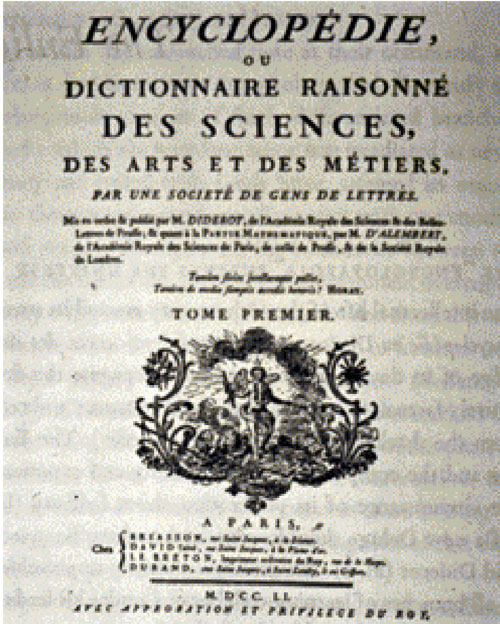 Denis Diderot
Obraz světa
Spontánní tvořivost
Nepředvídatelnost
Citlivost
Dynamický vesmír, vznik a zánik
Svět proměn
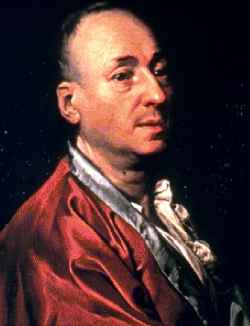 1713–1784
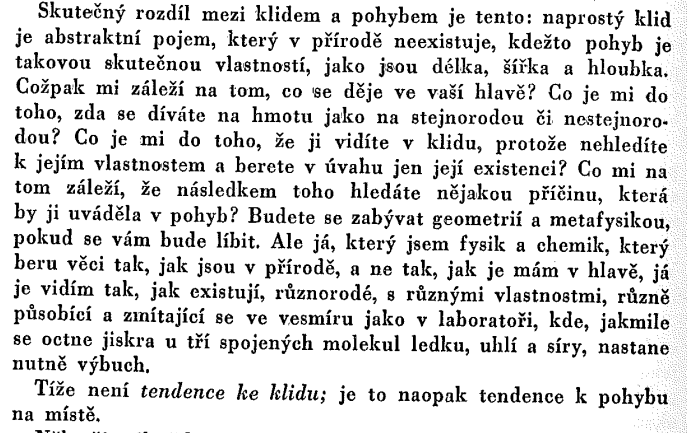 Julien Offray de La Mettrie
odmítá jakoukoli podobu finalismus
odmítá i náhodu
zdůrazňování přežití druhu
i člověk je stroj
duše je bezpředmětná hypotéza
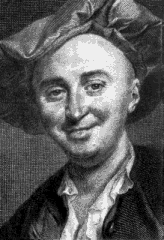 1709–1751
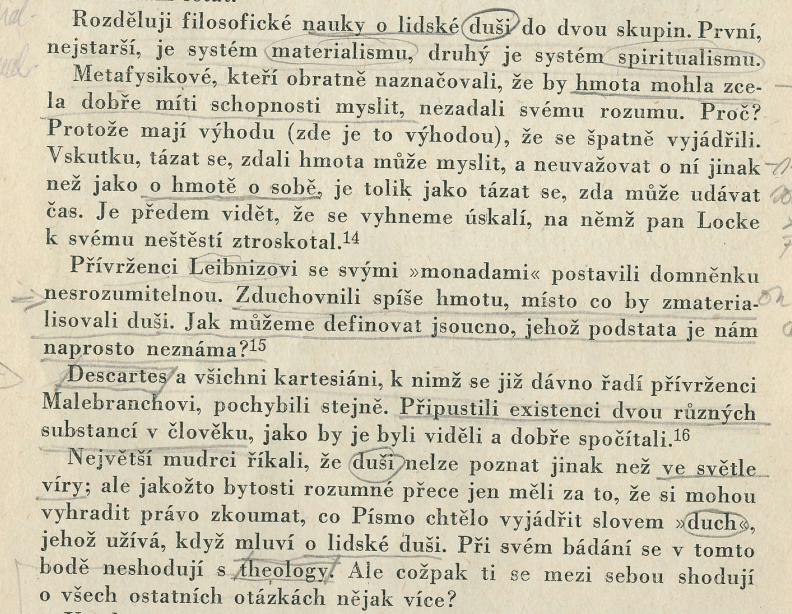 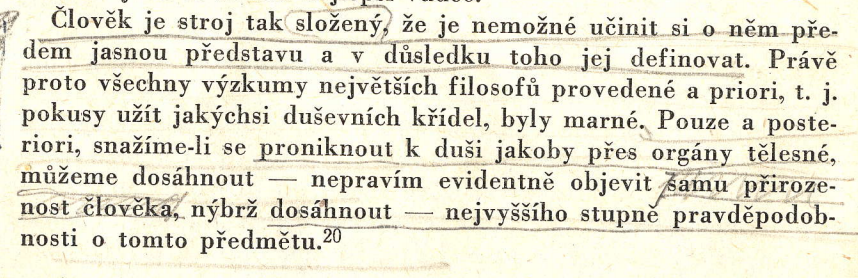 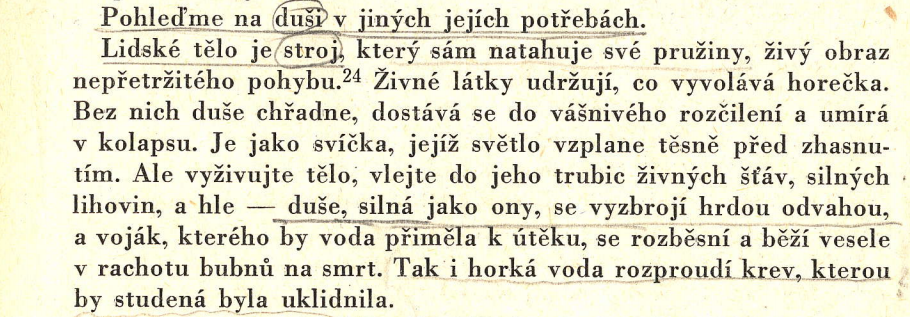 Paul Henri Dietrich Thiry, baron d’Holbach
proti jakémukoli náboženství
být šťastný (neindividuální cit)
správný pohled na svět
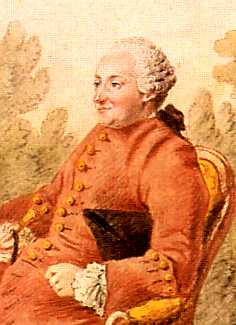 1723–1789
Jean le Rond d’Alembert
deista, matematik, fyzik 

Rozpory metafyzických tvrzení jsou jen důkazem toho, že nemá smysl jiné poznání než smyslové, vše, co přesahuje smyslovou skutečnost je vědecky nejisté (předjímání pozitivismu).
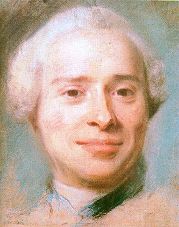 1717–1784
Claude Adrien Helvétius
věda o lidském štěstí
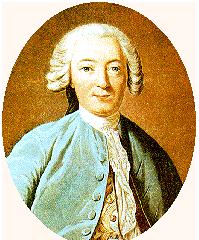 Jean-Jacques Rousseau
Odlišení bytí a zdání (nepřirozenost civilizace)
Překonání  „bytí mimo sebe“ = být svobodný (přirozený)
Návrat k přirozenosti (nikoli jen přírodě — la nature)
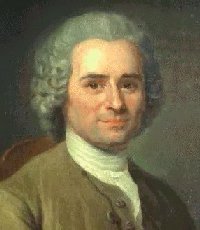